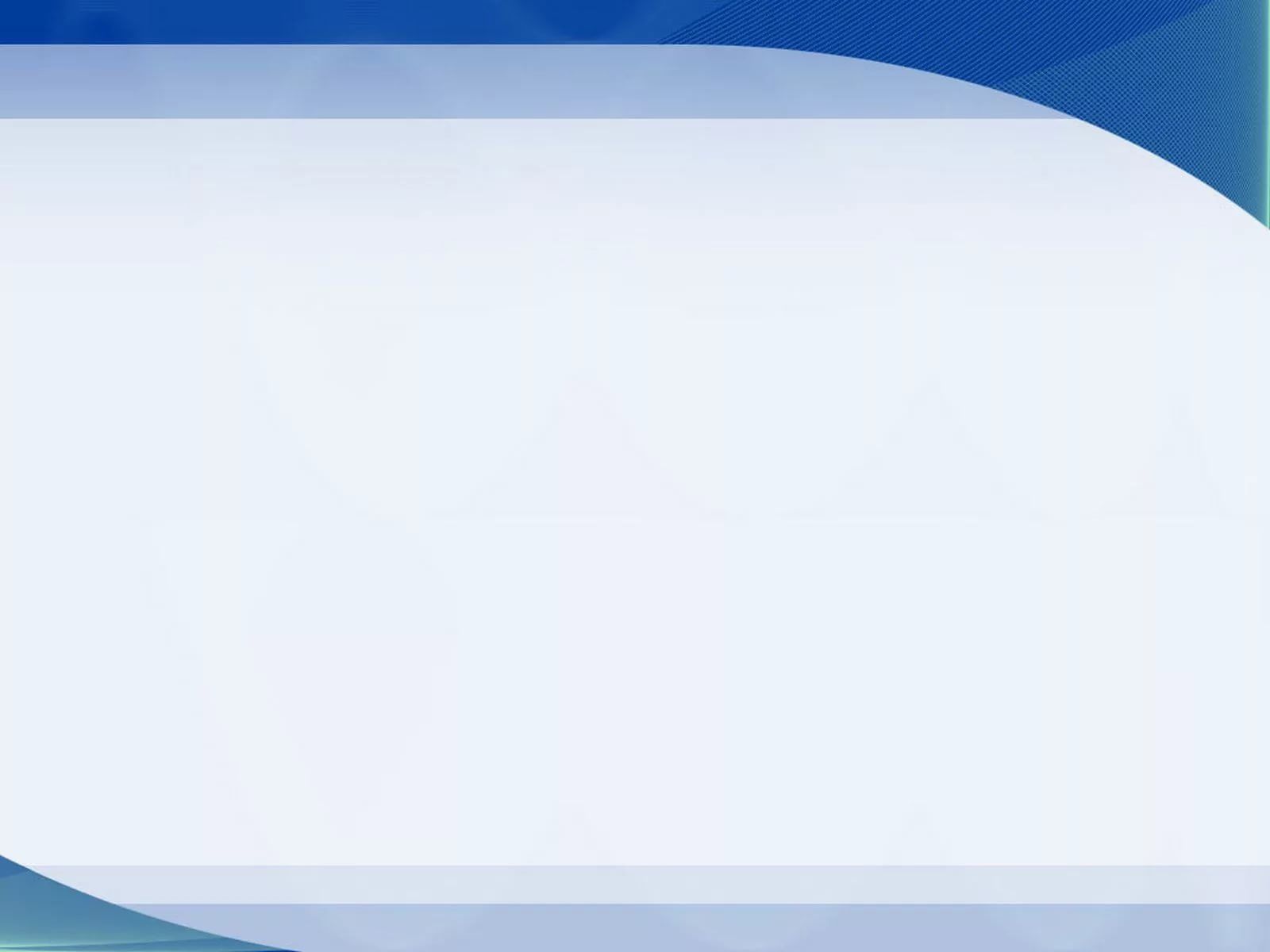 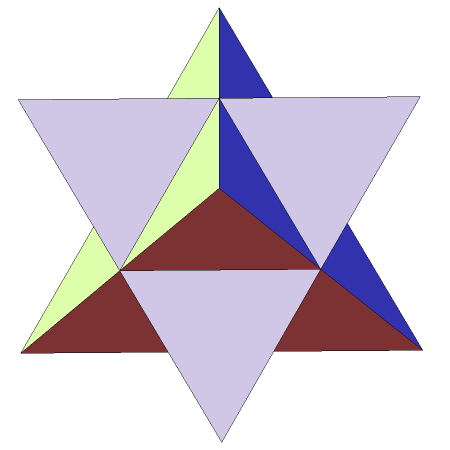 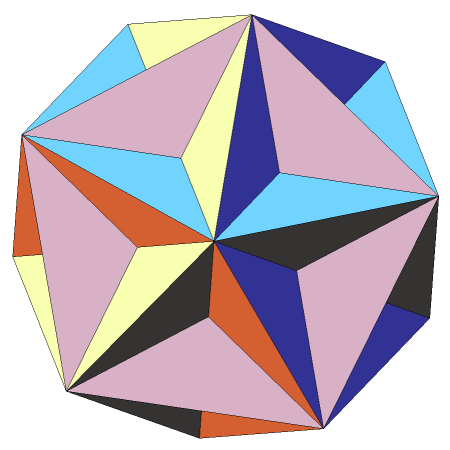 КУТИ В ПРОСТОРІ
Кут між двома прямими
Кут між прямою і площиною
Кут між двома площинами
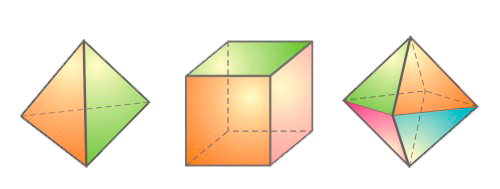 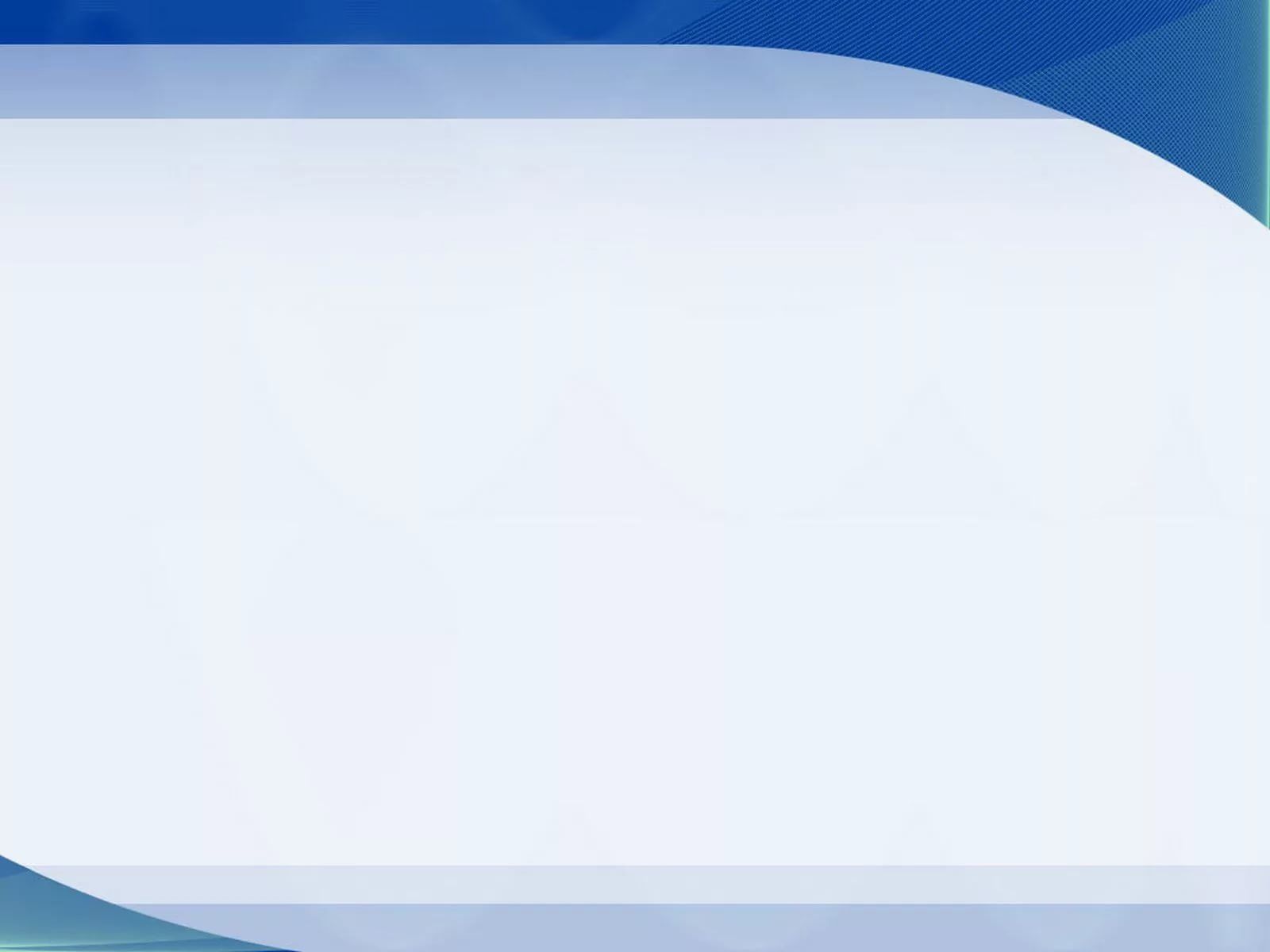 a
a
a
a1
О

b2

b1
a b
b
b
a||a1
b||b1
b
(ab)=0

(ab)= 
0<90
(ab)=0
(ab)=(a1b1)
(ab)=(ab2)
b||b2
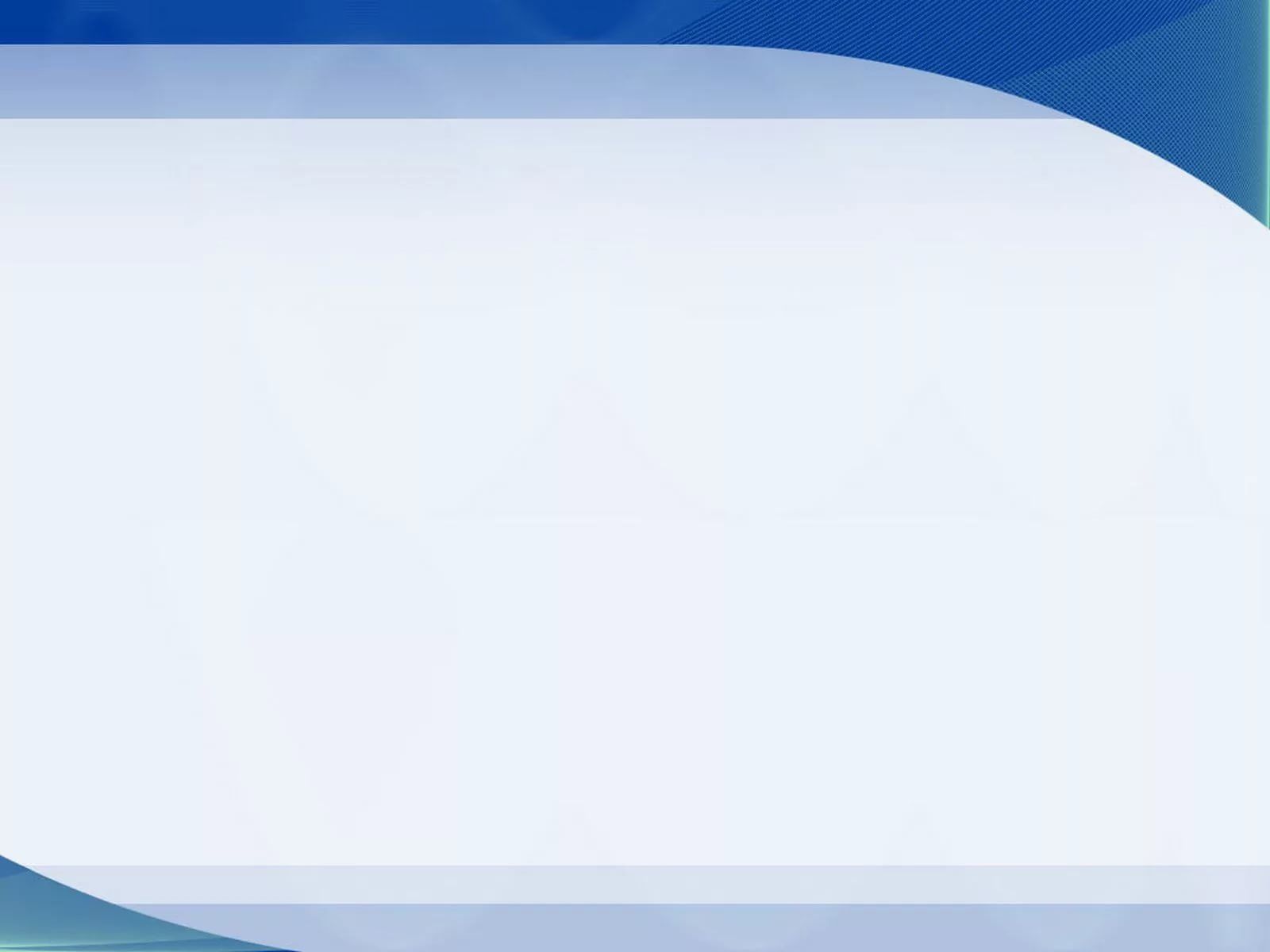 Кутом між мимобіжними прямими
називають кут між прямими,  які перетинаються  і  відповідно паралельні  мимобіжним.
a
b||b2

b2
b
(ab)=(ab2)

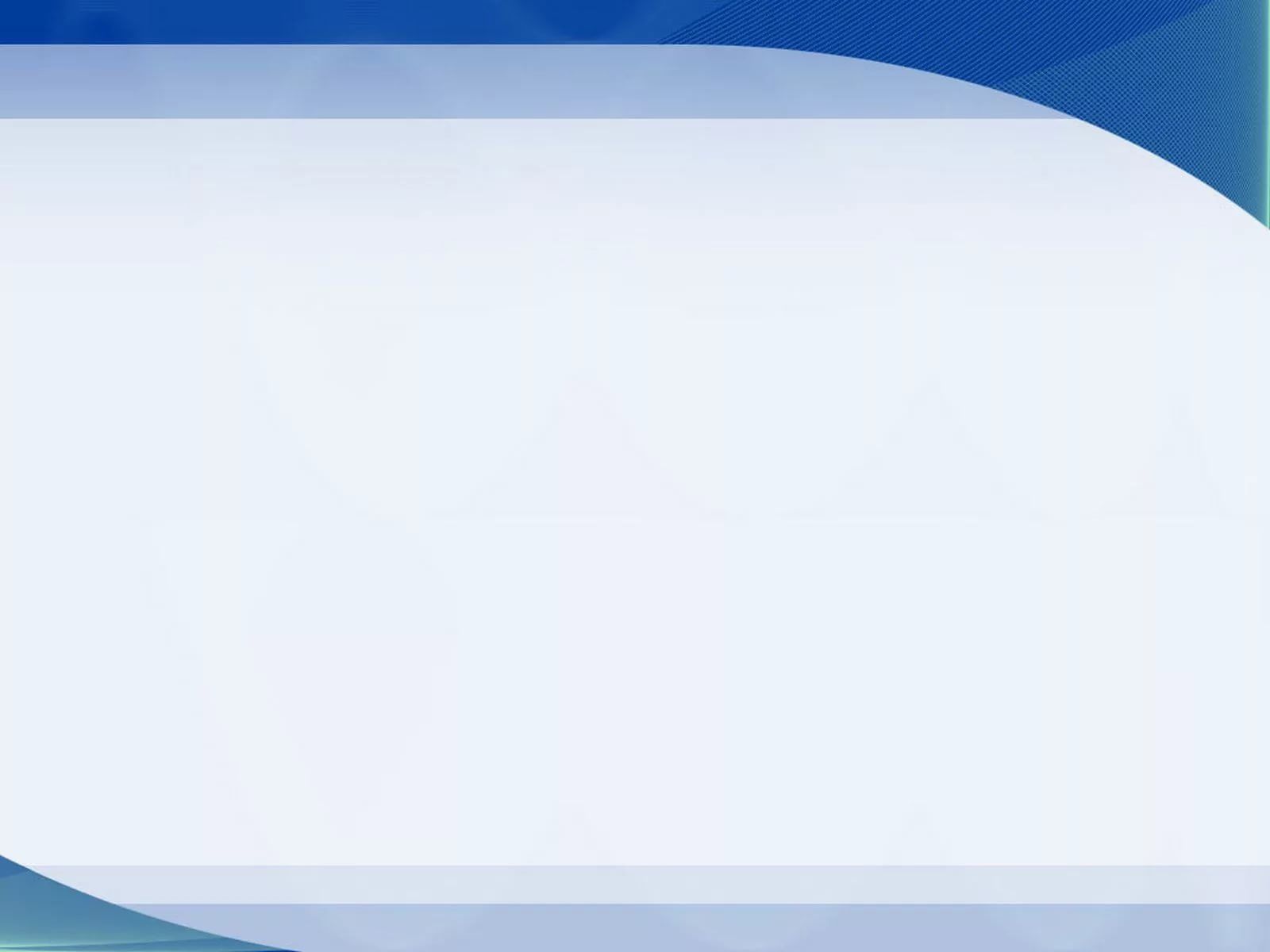 Знайти кут між прямими
B1
C1
A1
D1
C
B
A
D
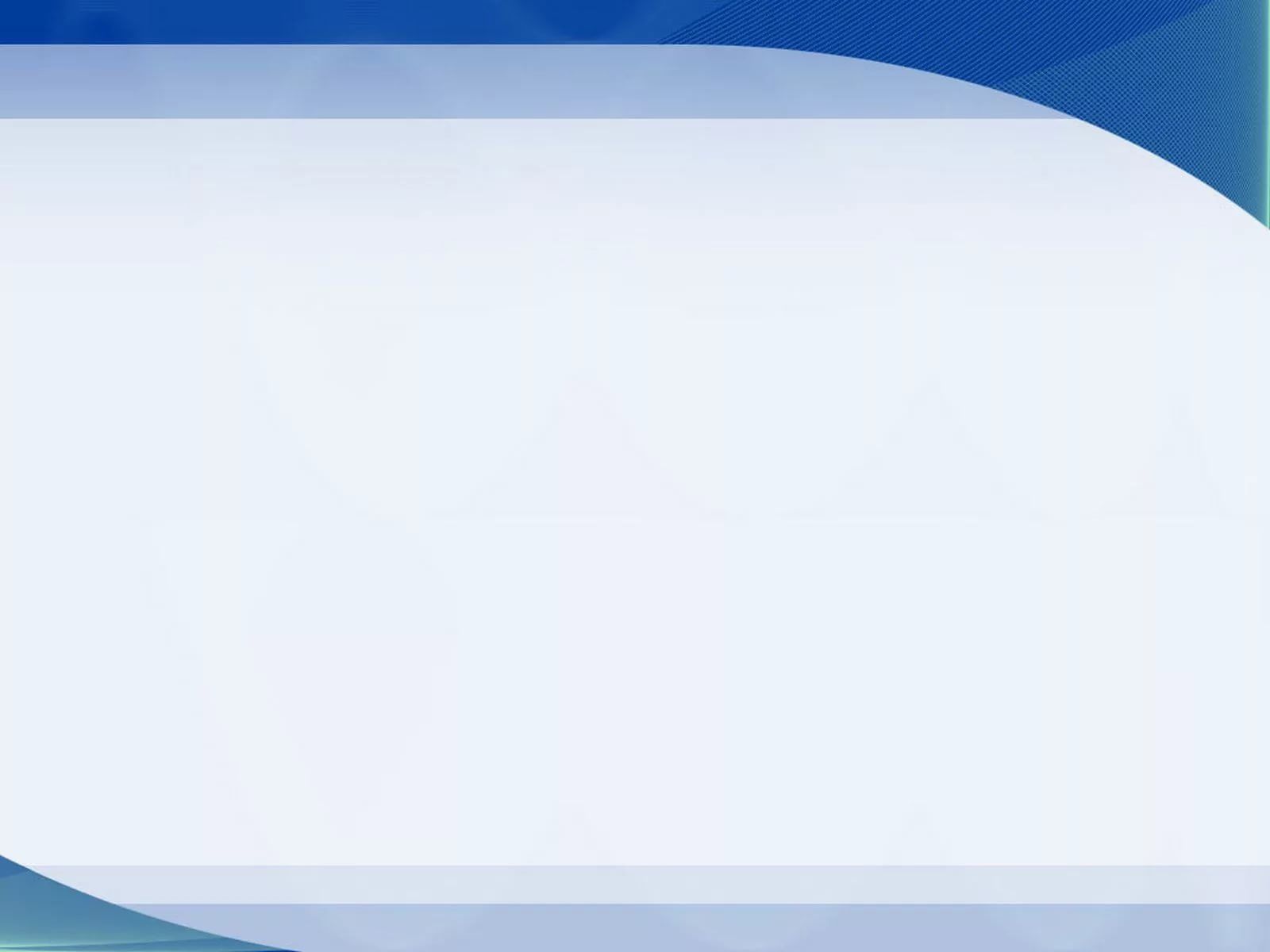 a
a
А
a
a
О
О


В


(a )=0
a 
А  a,     А 
АВ ,  В 
 (a )= АОВ
(a )=0
(a )=90
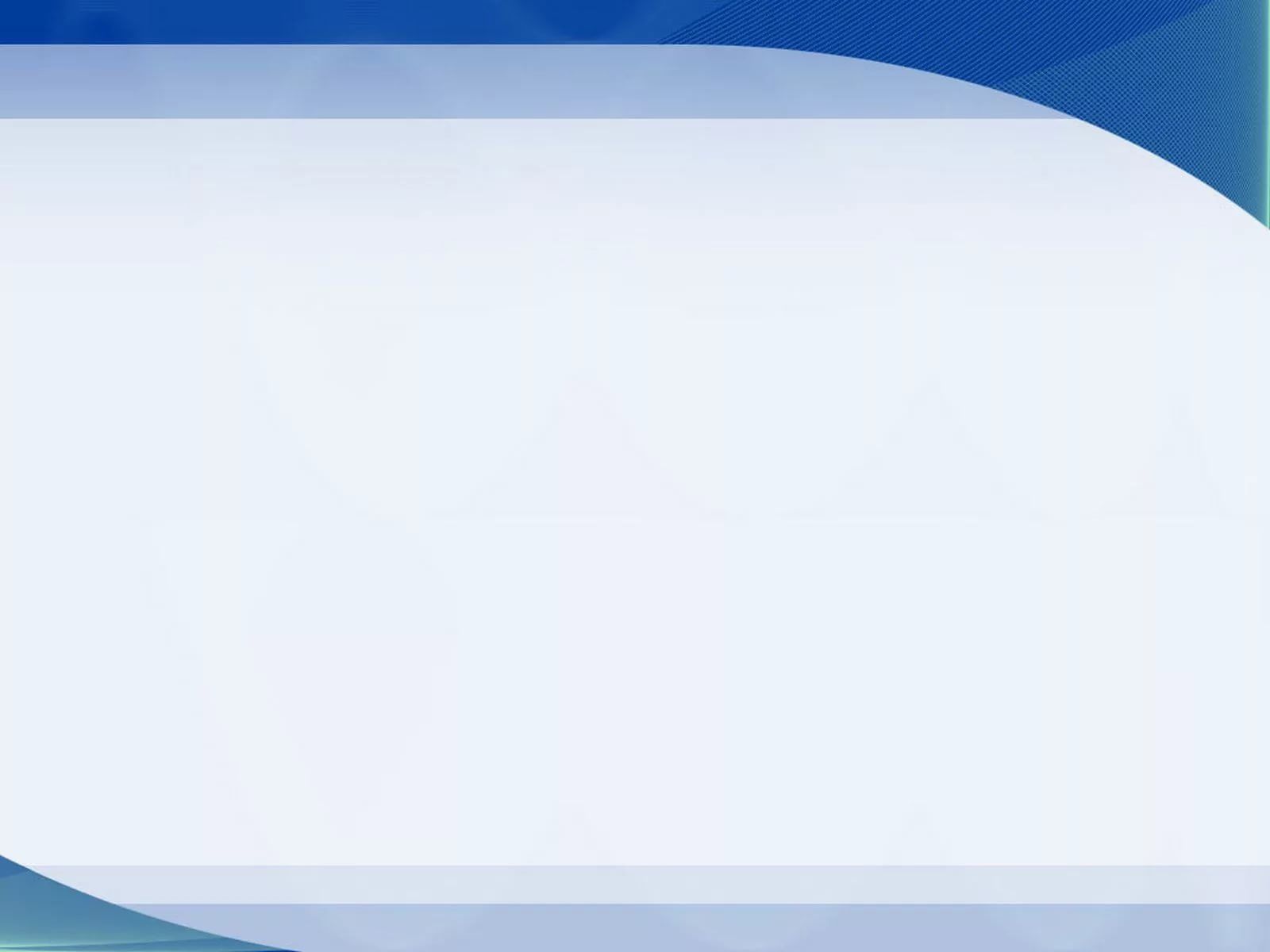 Кутом між прямою і площиною
називають кут між цією прямою і її проекцією на площину.
a
А
О
В

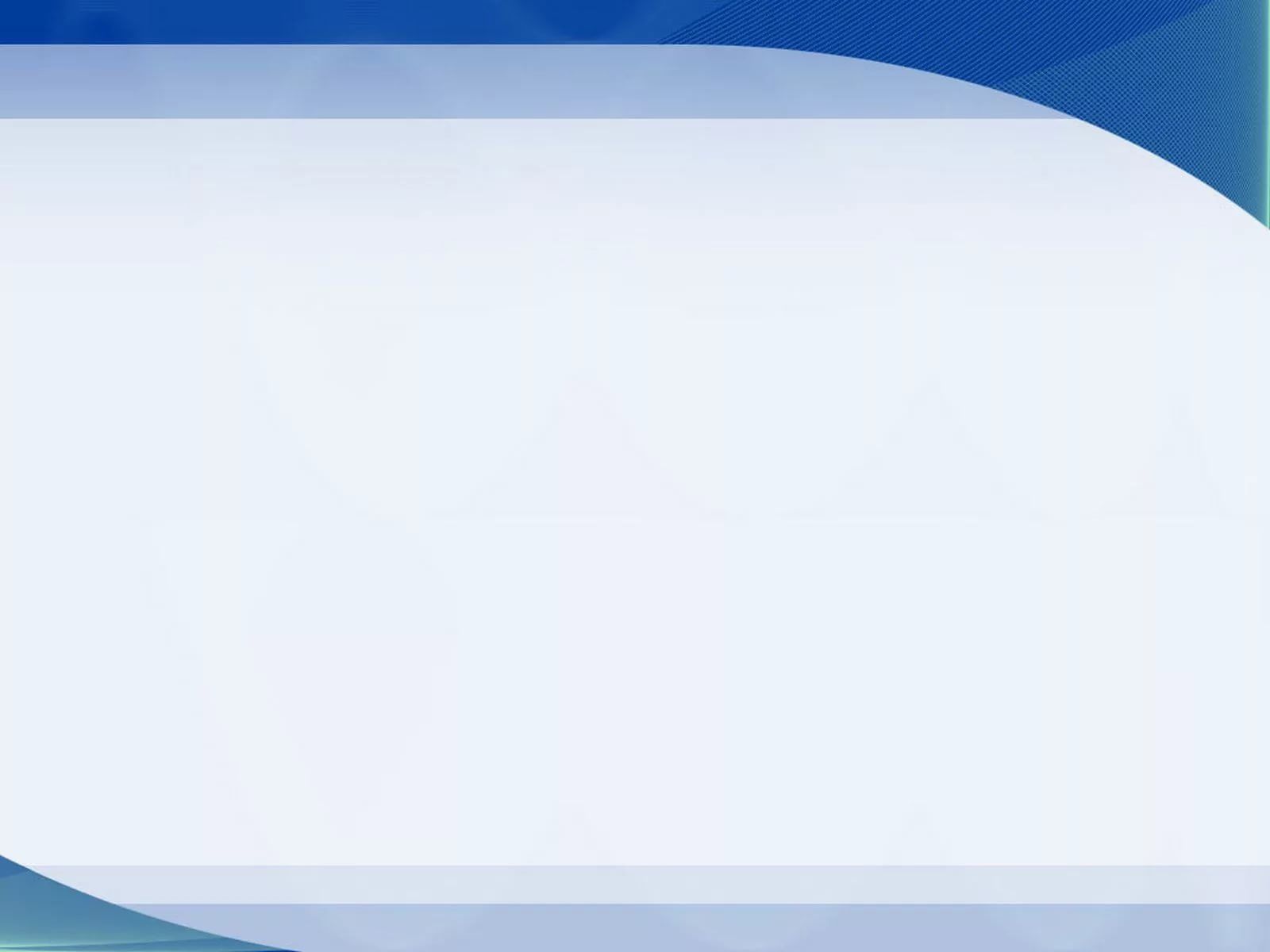 Назвіть кут між прямою і площиною
B1
C1
A1
D1
C
B
A
D
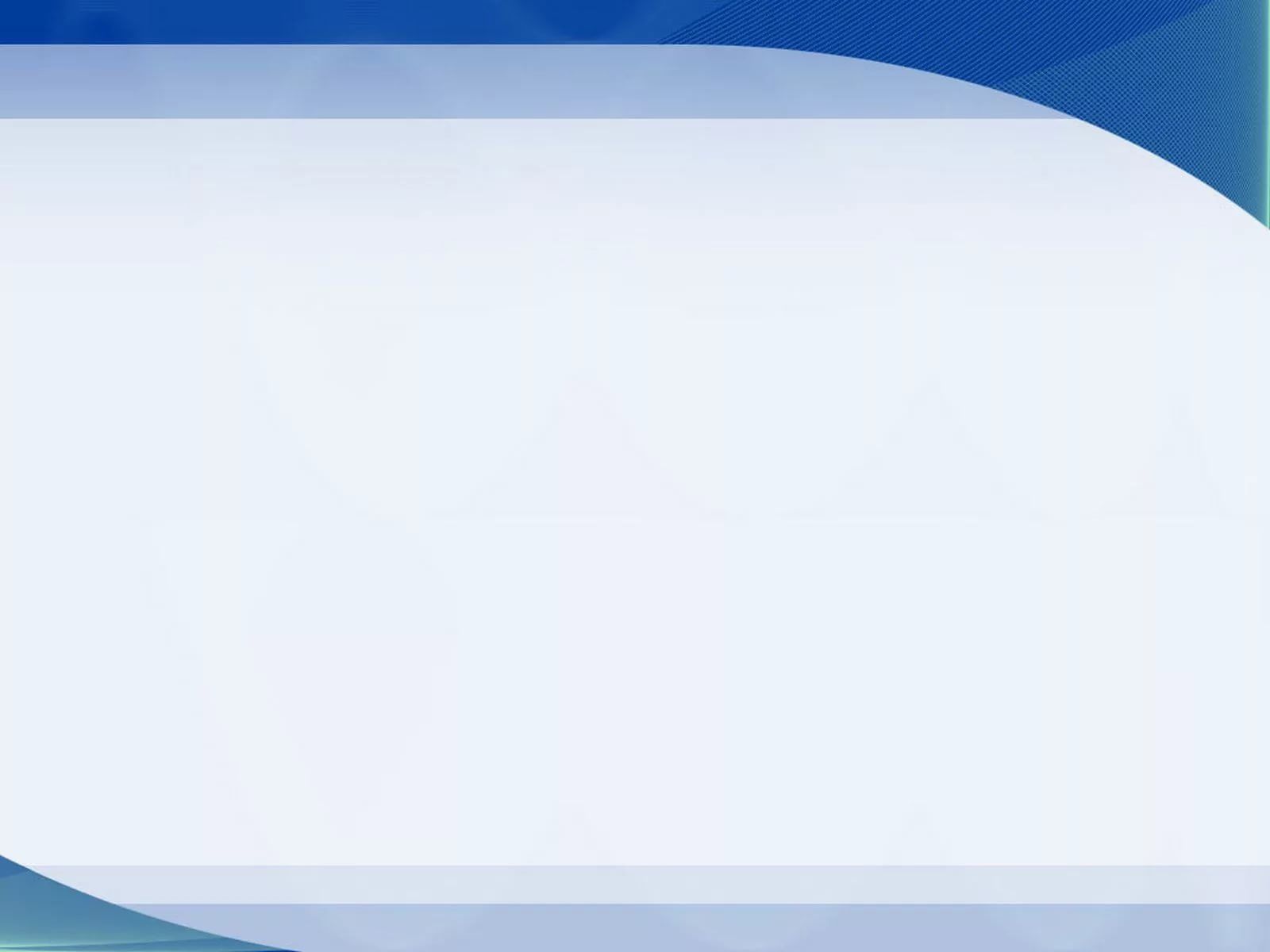 
 

()=0
()=0
()=?
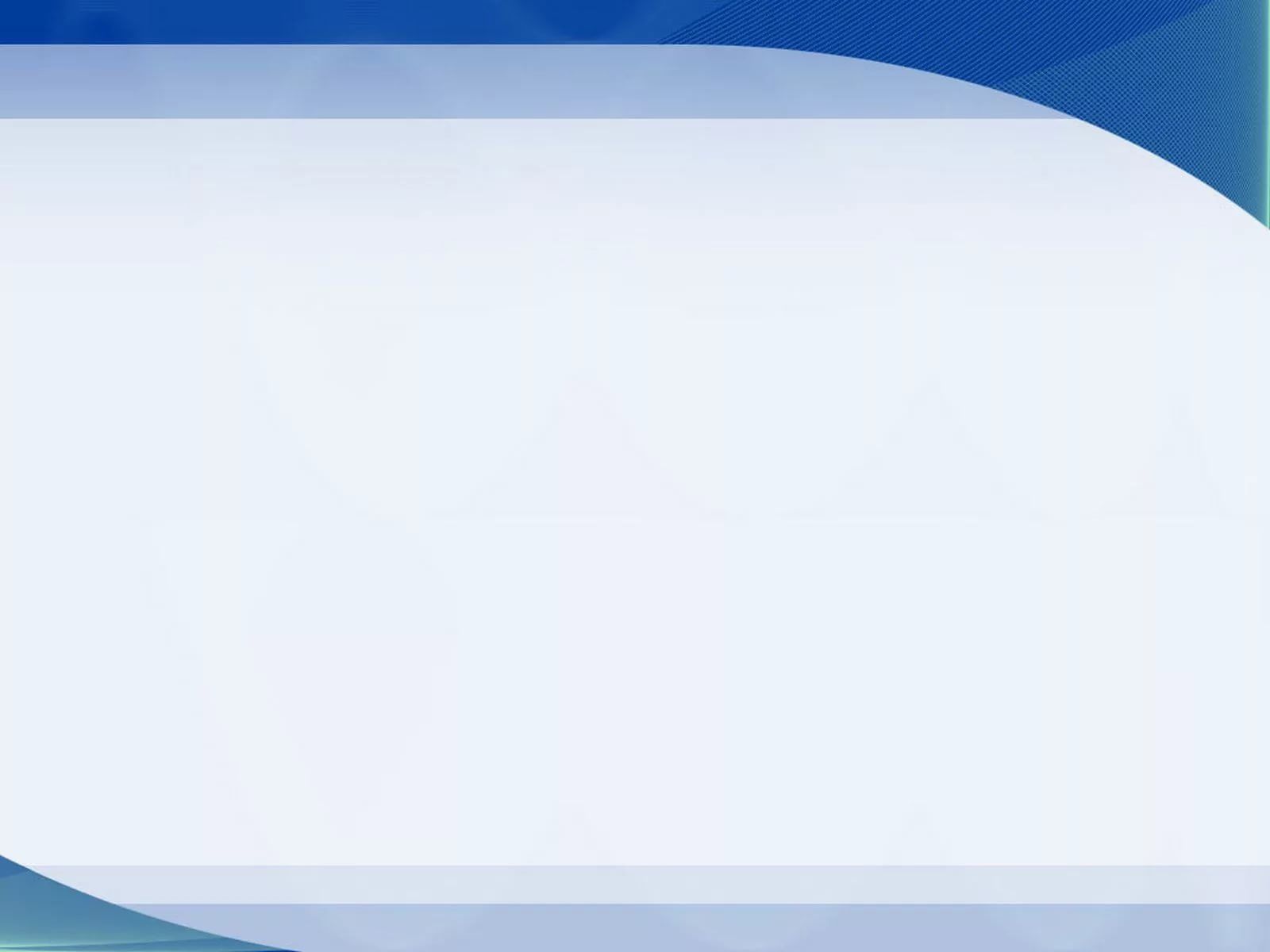 Двогранний кут -
фігура, утворена двома півплощинами разом зі спільною прямою, що їх обмежує.
с
1.   c
2.   =a
3.   =b
а
b



(ab) – лінійний кут даного двогранного кута
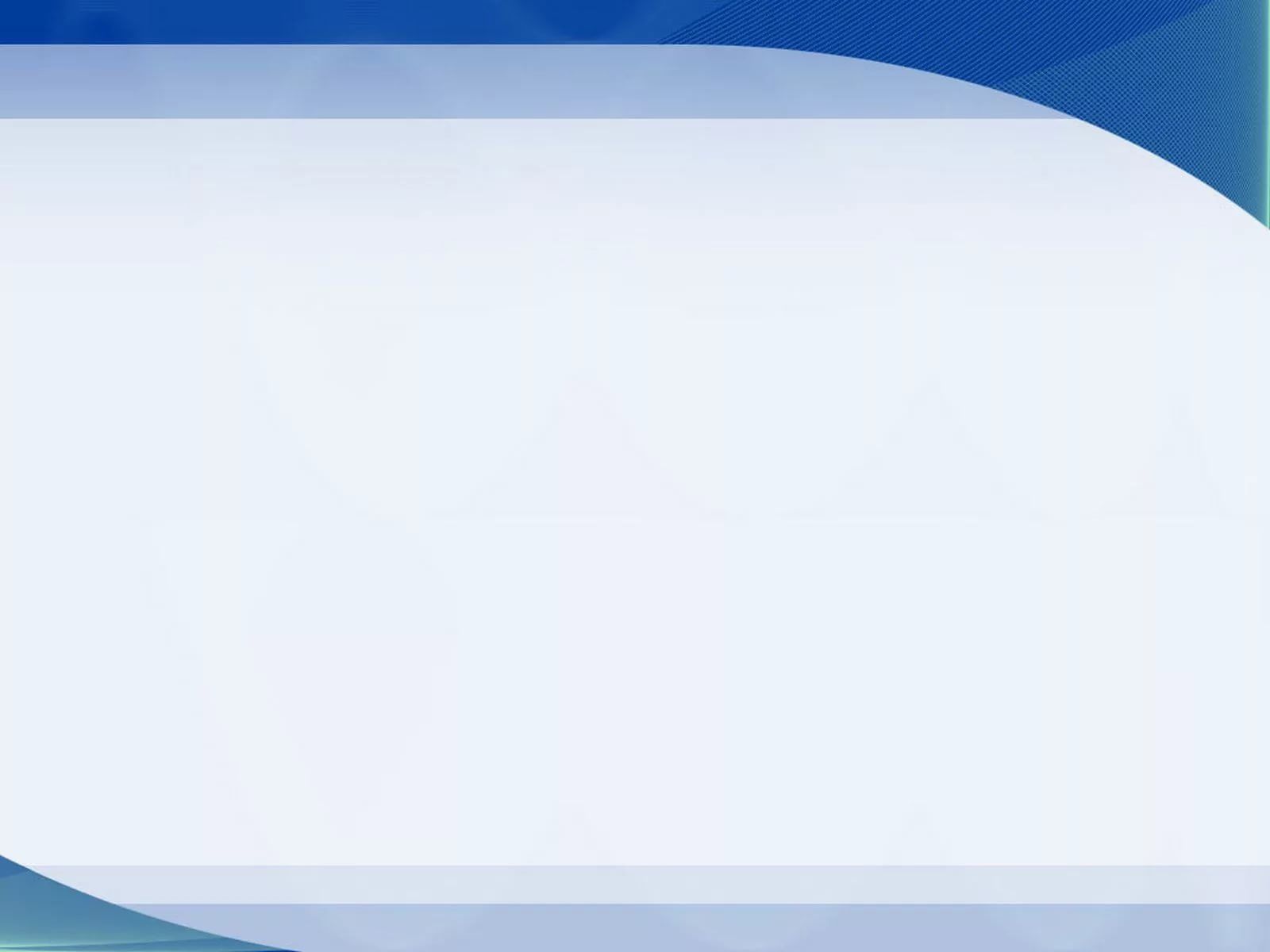 Лінійний кут двогранного кута
с
1. С c
2. aс,  а ,  С а
3. bс,  b ,  С b
С
а
b


(ab) – лінійний кут
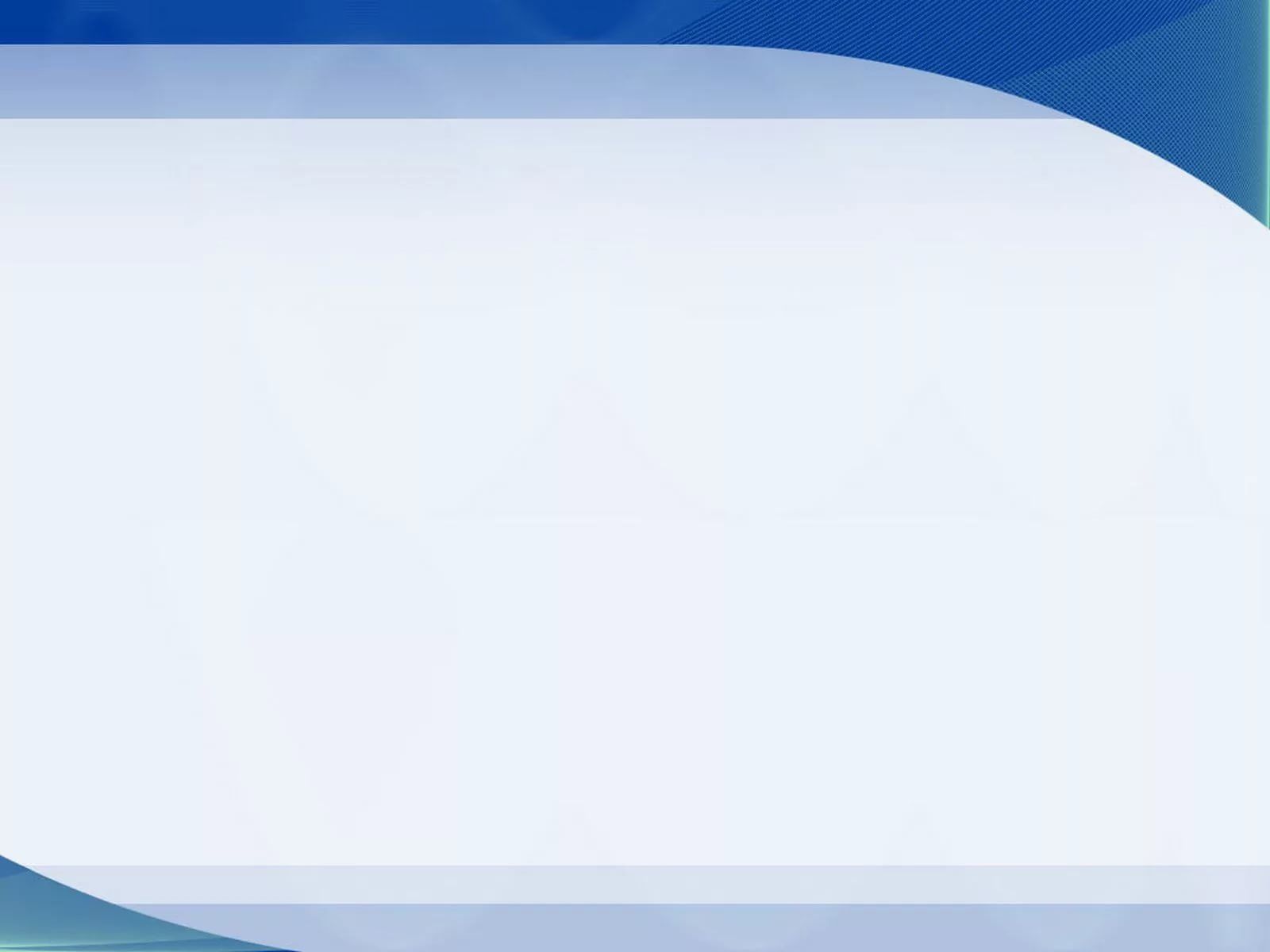 Лінійний кут двогранного кута

1. A 
2. AB
3. BCс
ACB – лінійний кут
A
C
с
B

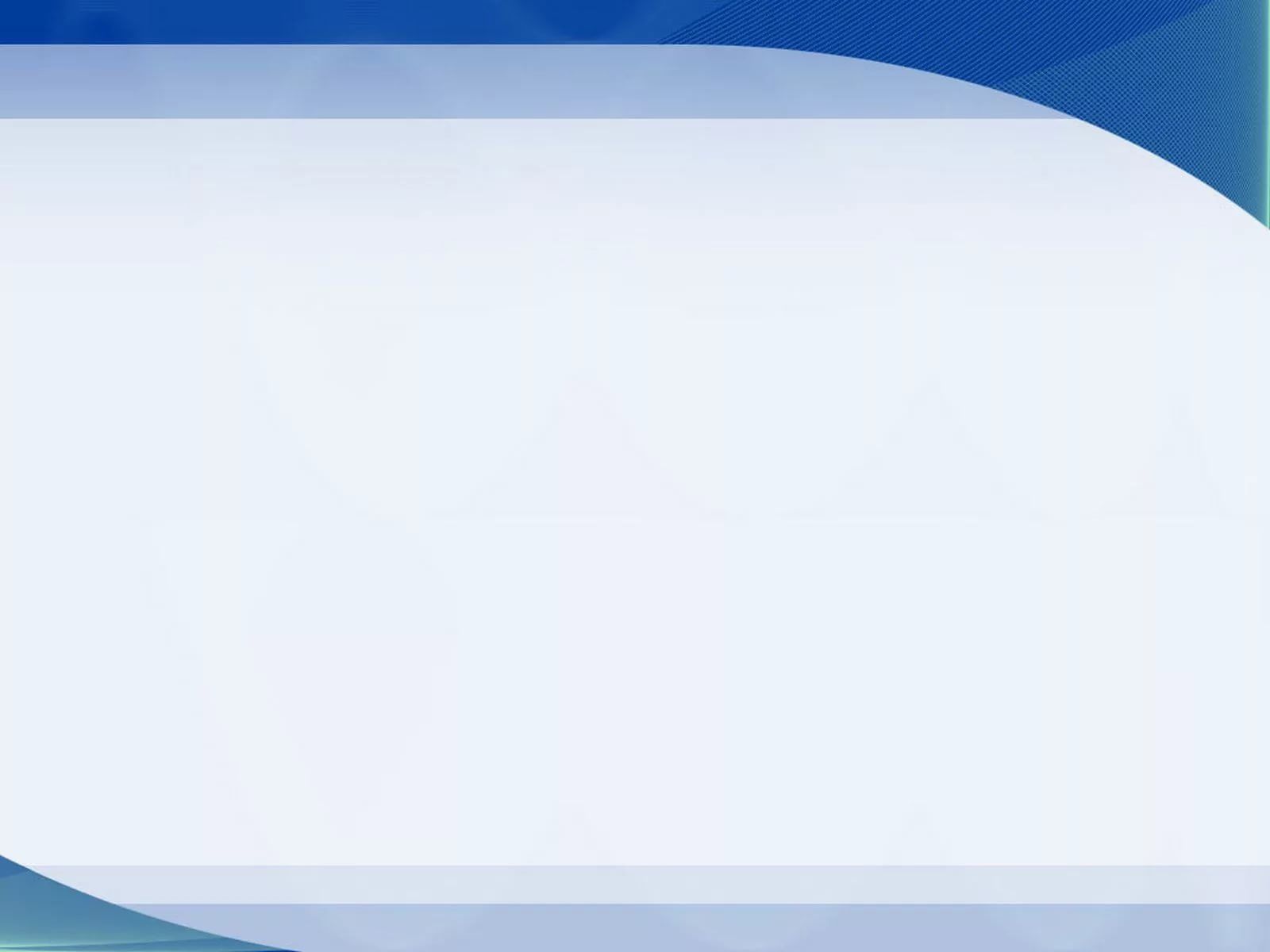 Кут між двома площинами
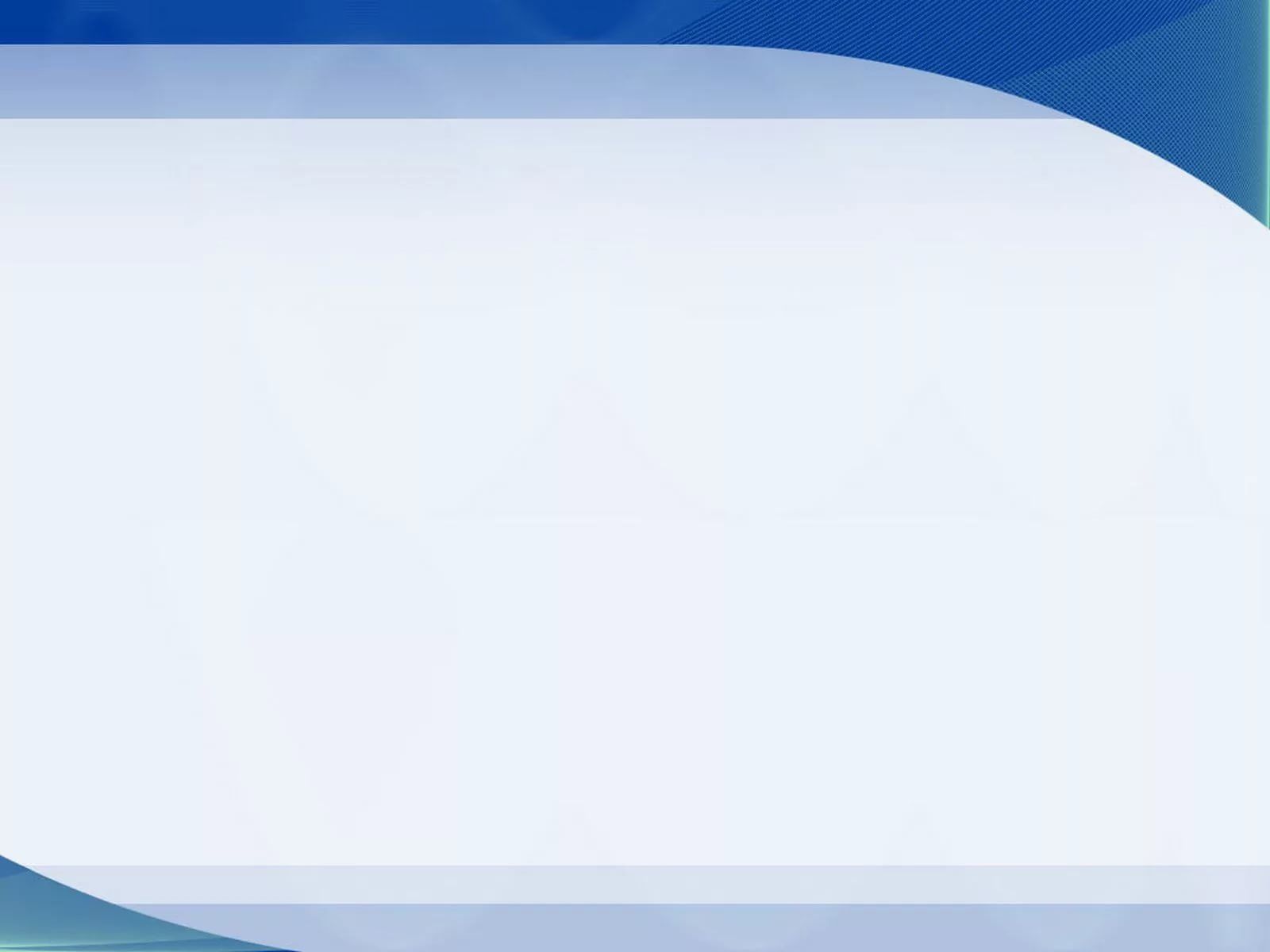 Назвіть лінійний кут
B1
C1
A1
D1
C
B
O
A
D